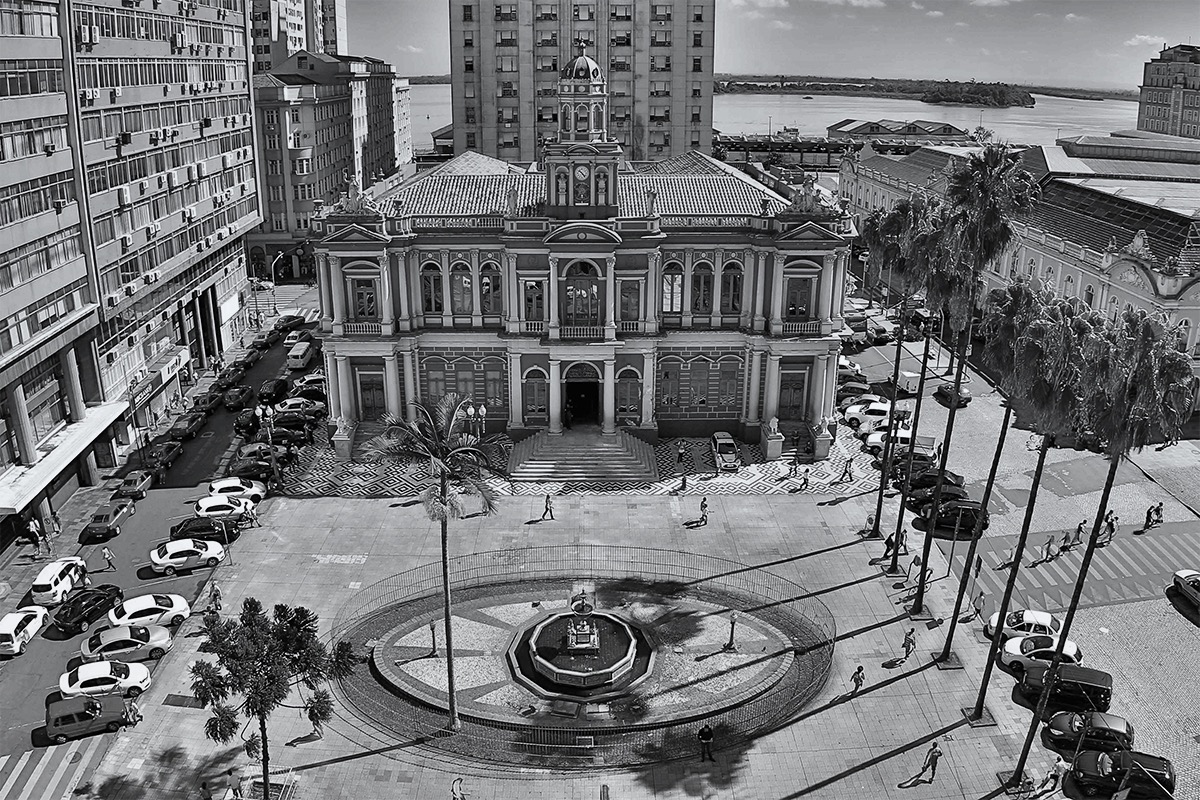 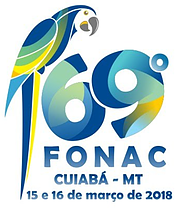 ALTERNATIVAS PARA REDUÇÃO DO DÉFICIT ATUARIAL DOS RPPS
José Alfredo Pezzi ParodeSecretário Municipal de Planejamento e Gestão
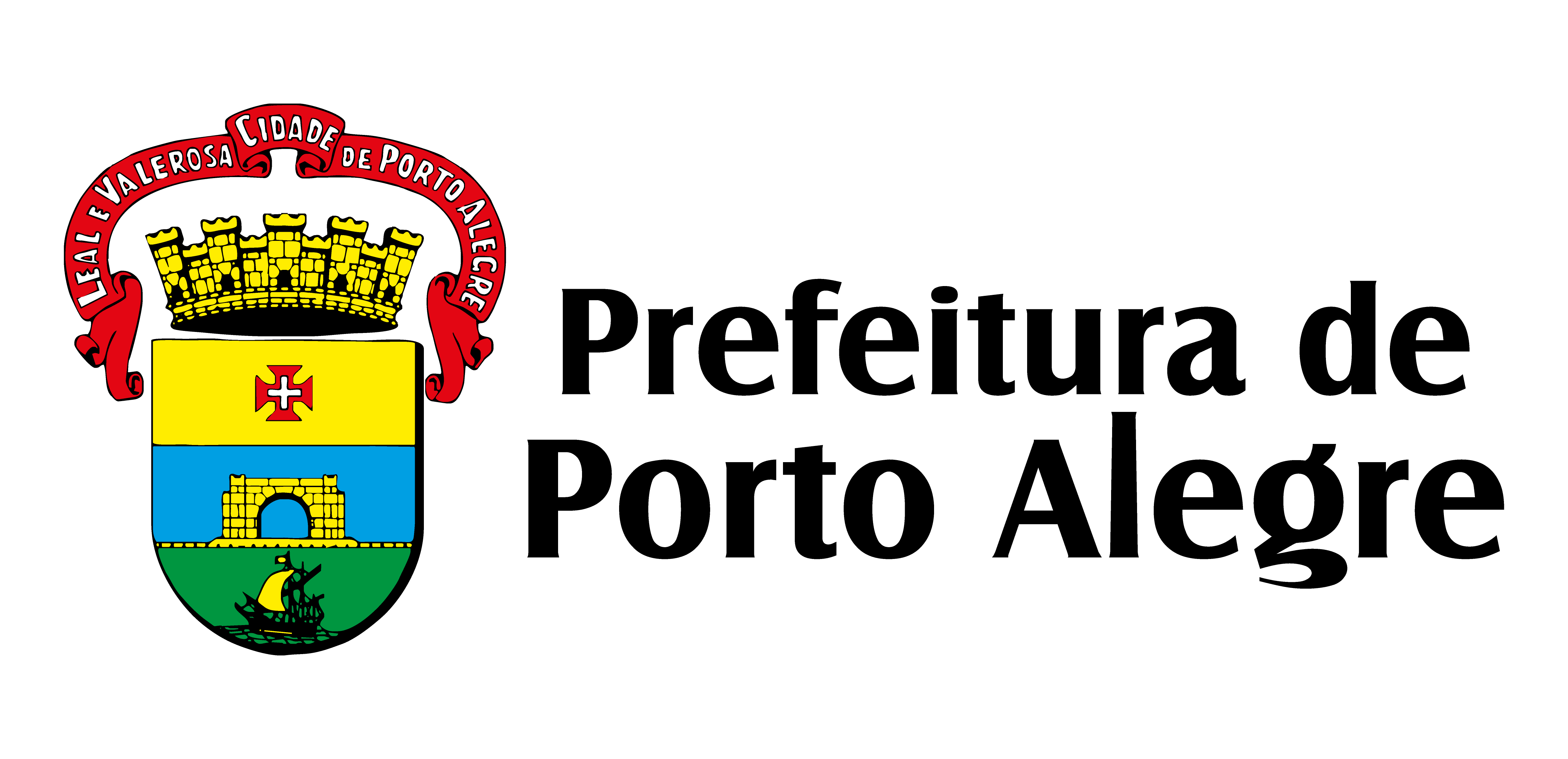 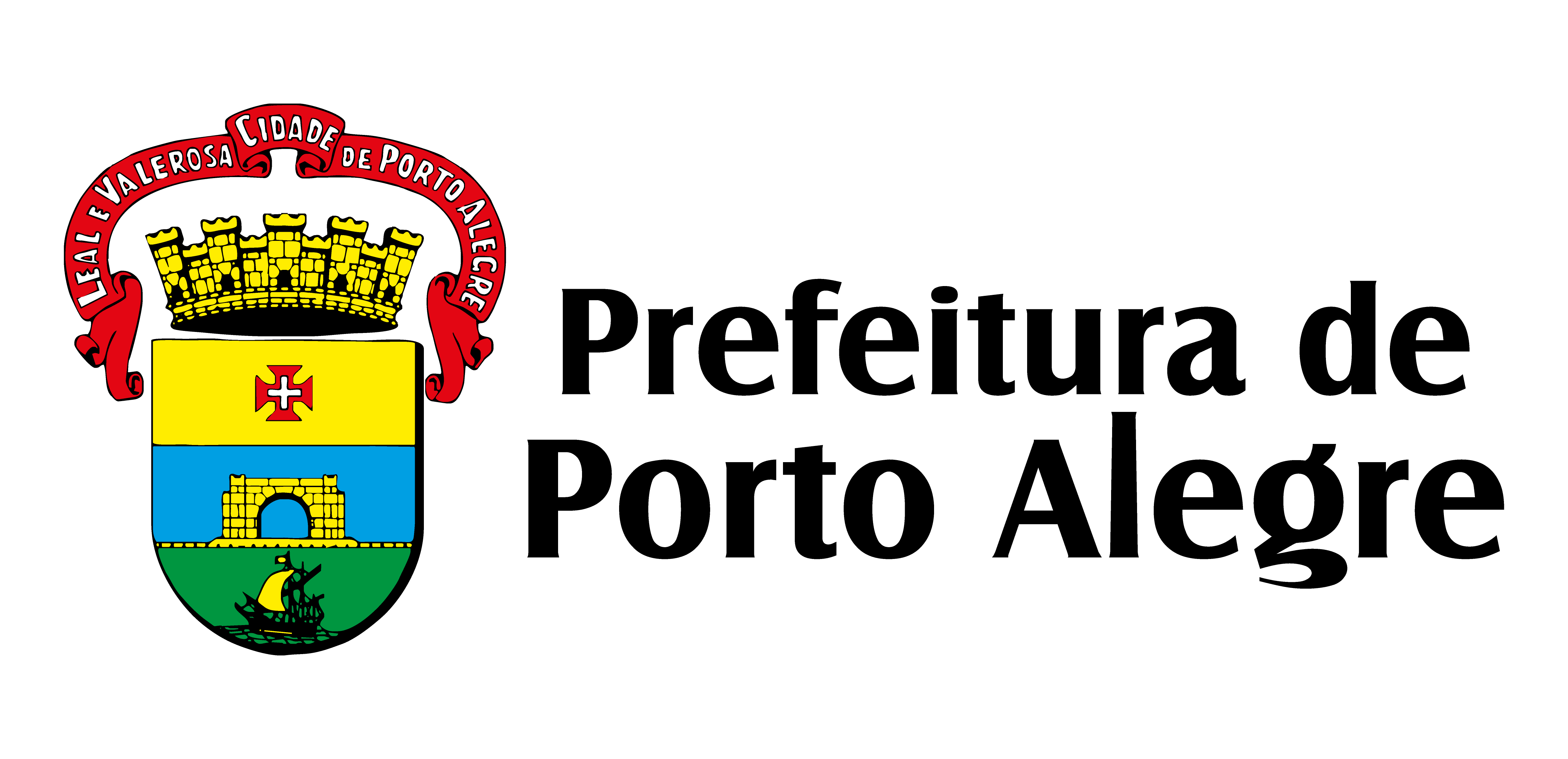 Agenda
Apresentação
Estatísticas
Premissas Atuariais
Resultado da Avaliação Atuarial 
Projeções Atuariais
Iniciativas para redução do déficit em POA  
A experiência do IPERGS
Conclusões
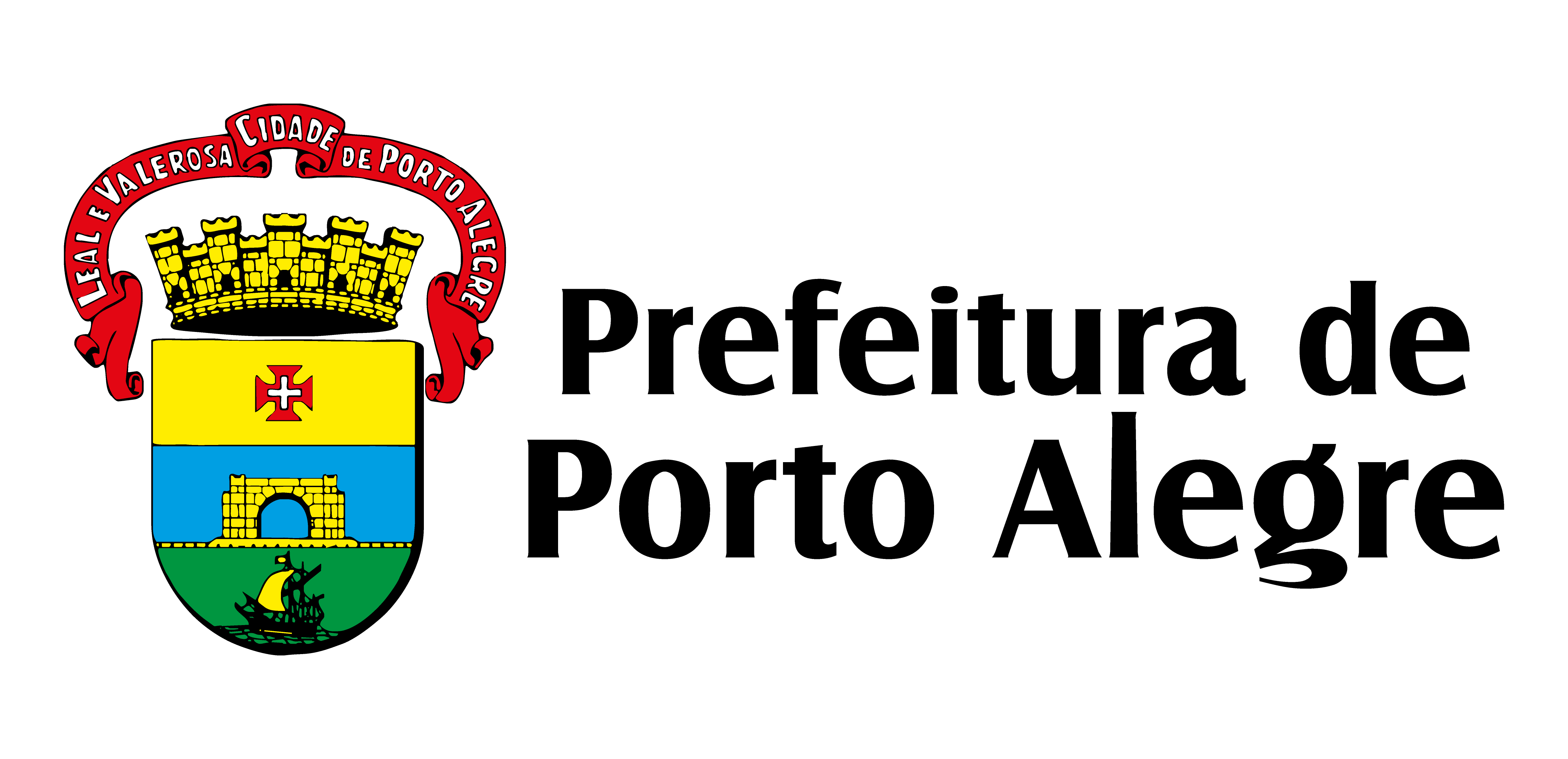 Em matéria previdenciária não há mágica!
RECEITA = DESPESA
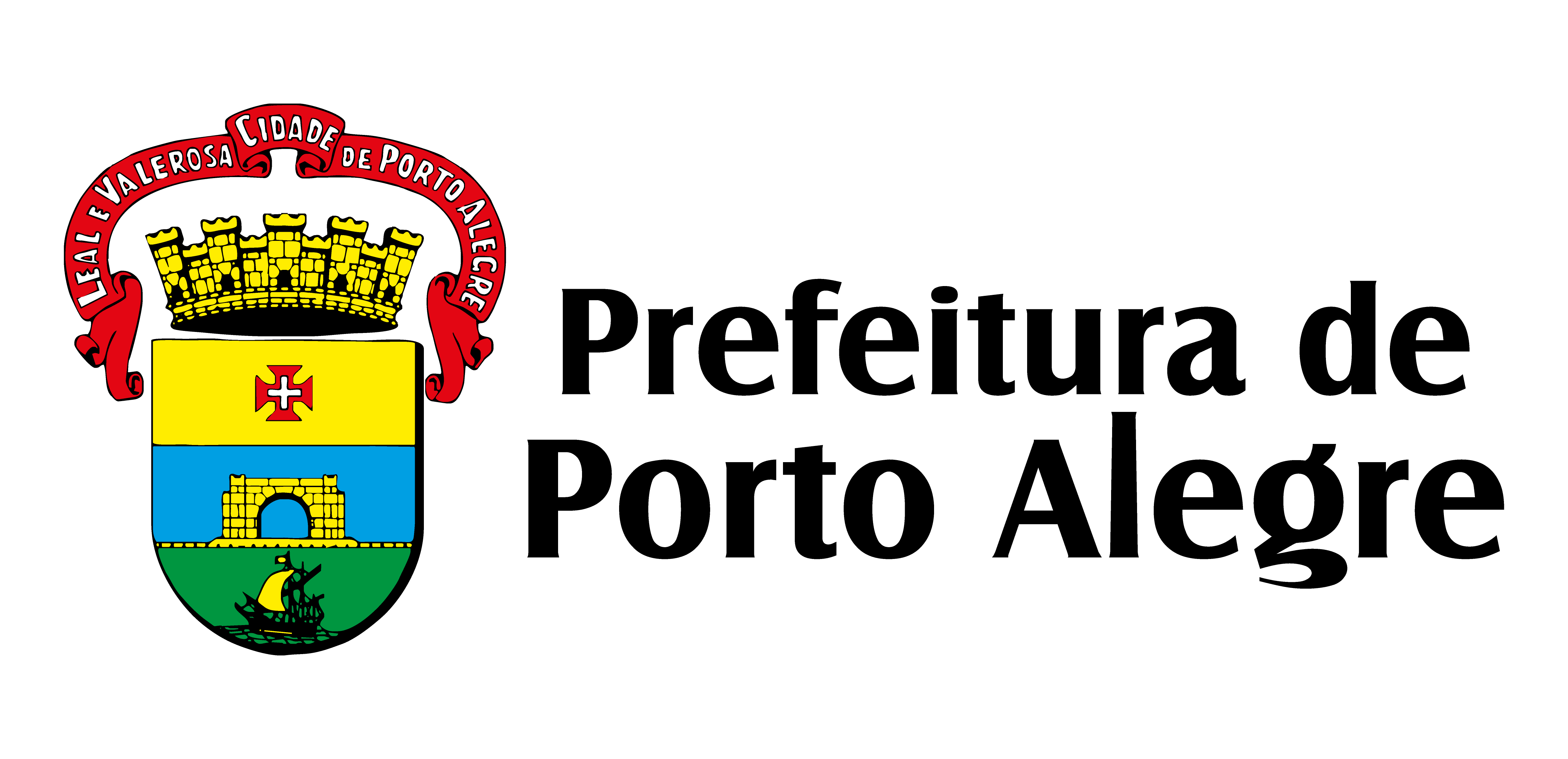 Elementos técnicos de avaliação atuarial
Tempo  Serviço  Passado
Risco  Biométrico
Escala  Crescimento  Salarial
Meta (juros+inflação)
Cadastro:  ativo, inativo e  pensionista
Avaliação  Atuarial
Legislação
Custo  Provável  (ALÍQUOTA
Reservas  Matemáticas
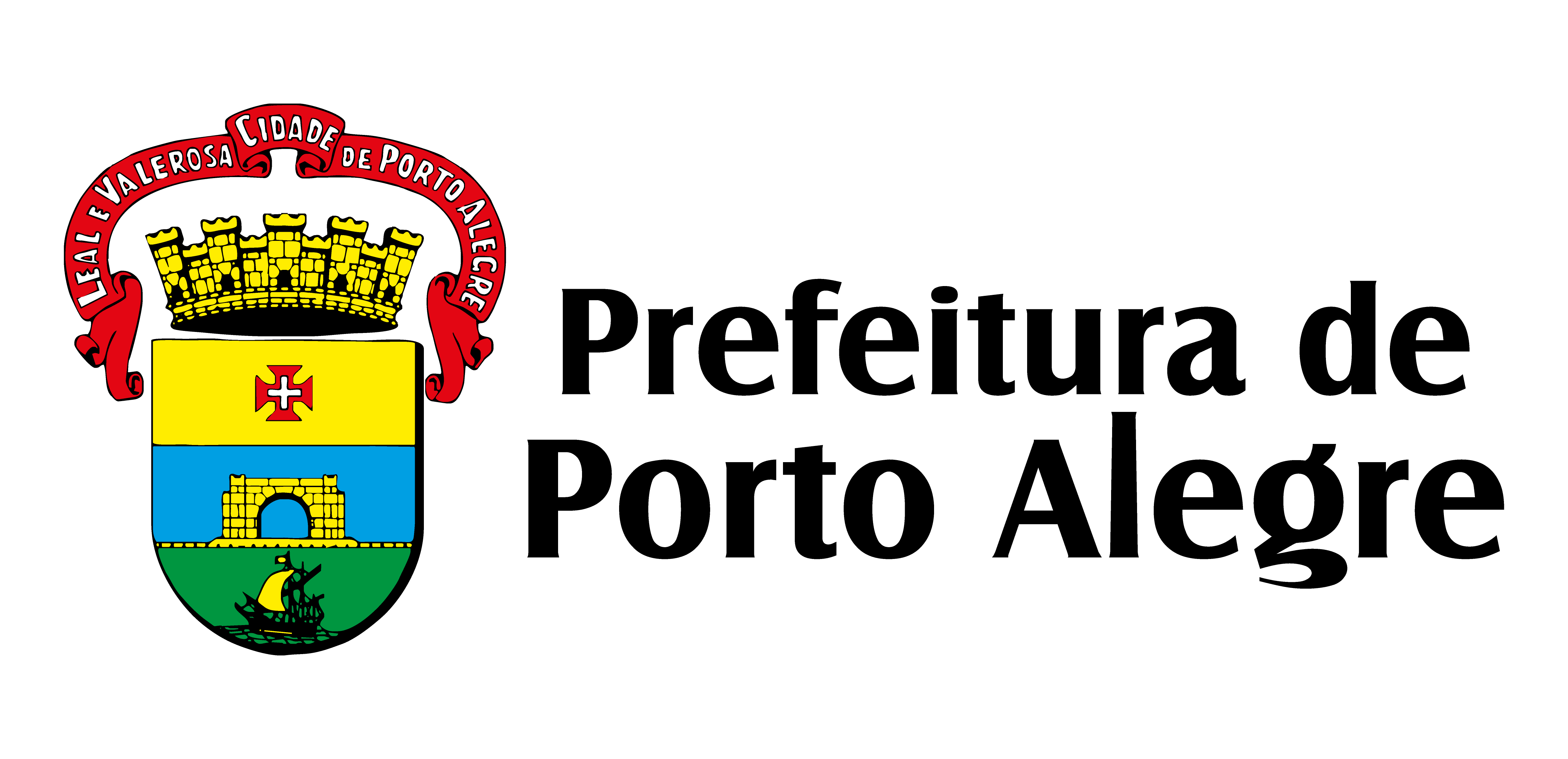 Plano de benefícios
Conforme art.30 da LC 478/2002 estão previstos os seguintes benefícios a serem pagos pelo PREVIMPA:
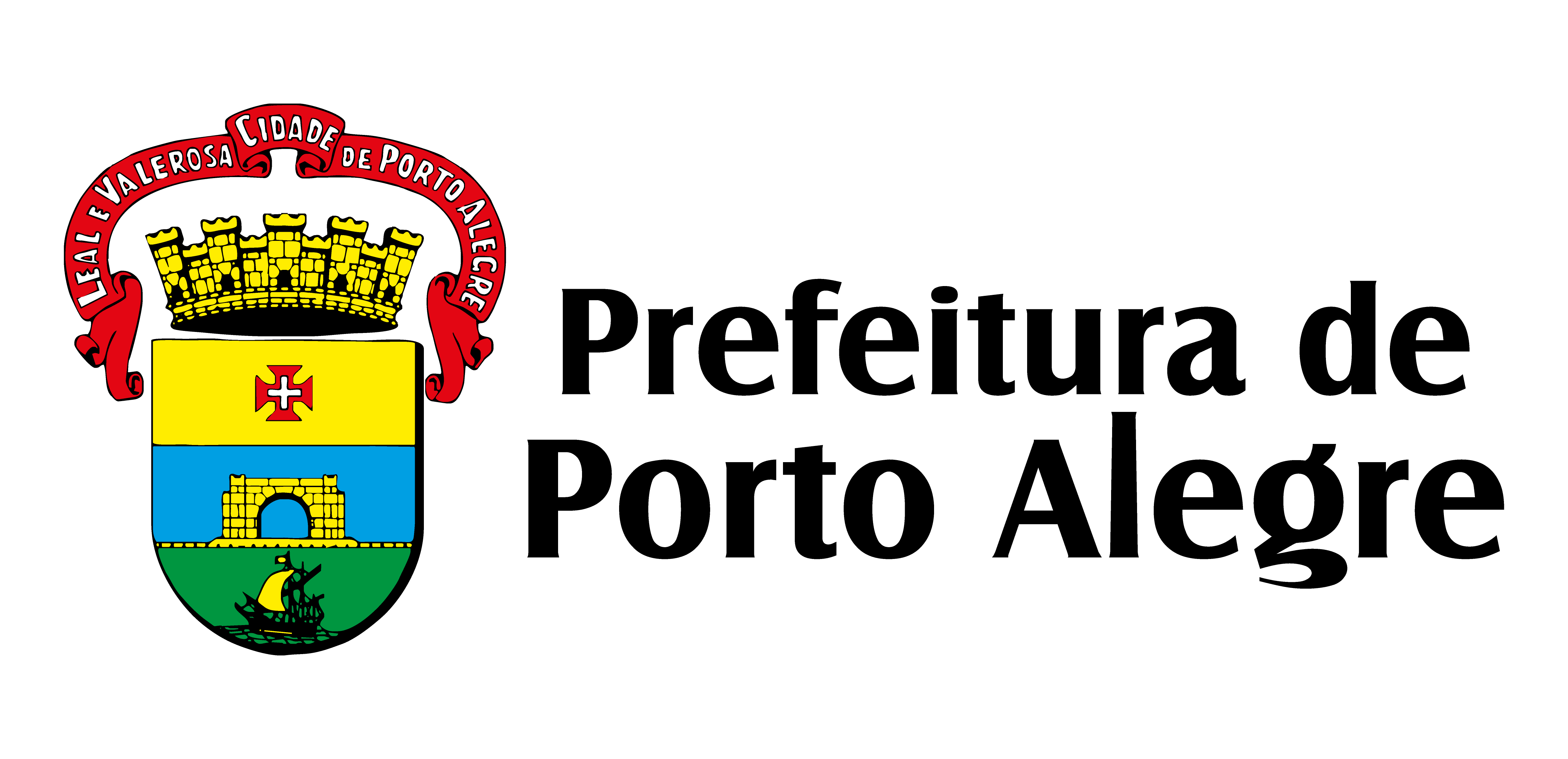 Grupo segurados(nº de matrículas e não de CPFs – data base dez/2016)
Plano Previdenciário (7.377)
Plano Financeiro (23.057)
Fonte: Relatórios do Sistema ERGON - Dez/2016.
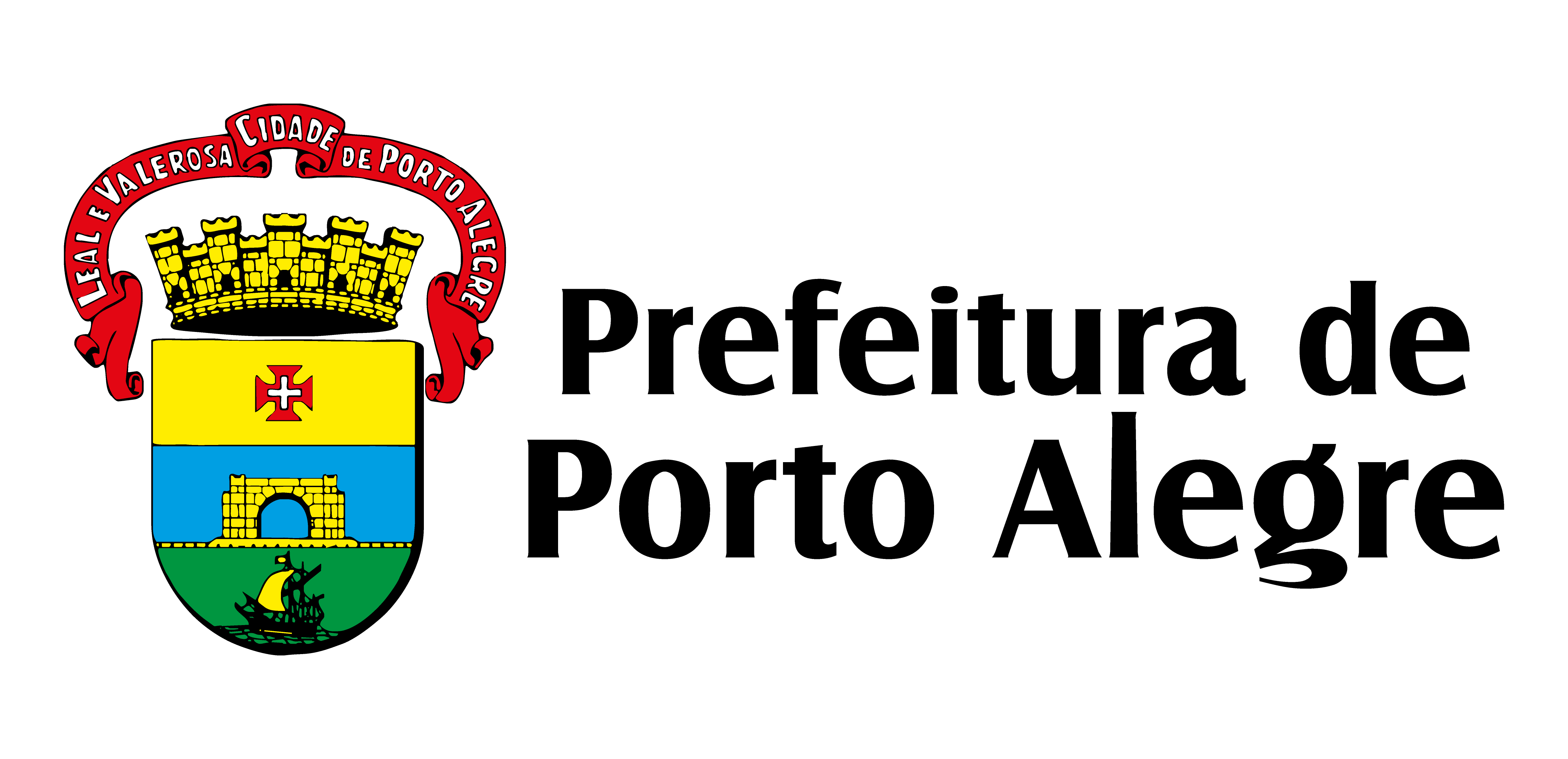 Tipo de aposentadorias(data base – dez/2016)
Plano Previdenciário
Plano Financeiro
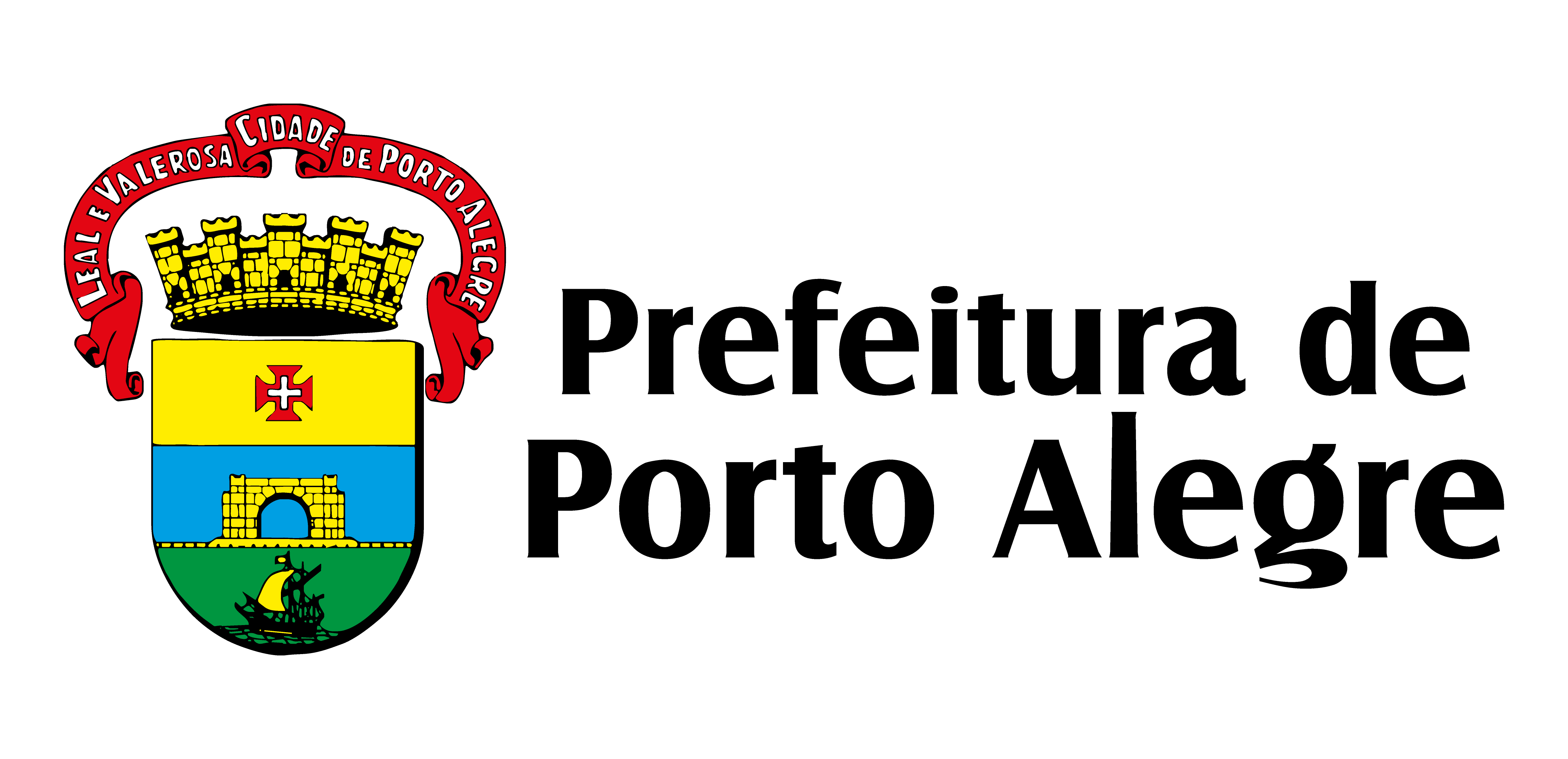 Aposentados – Distribuição por Idade(data-base dez/2016)
Plano Previdenciário
Plano Financeiro
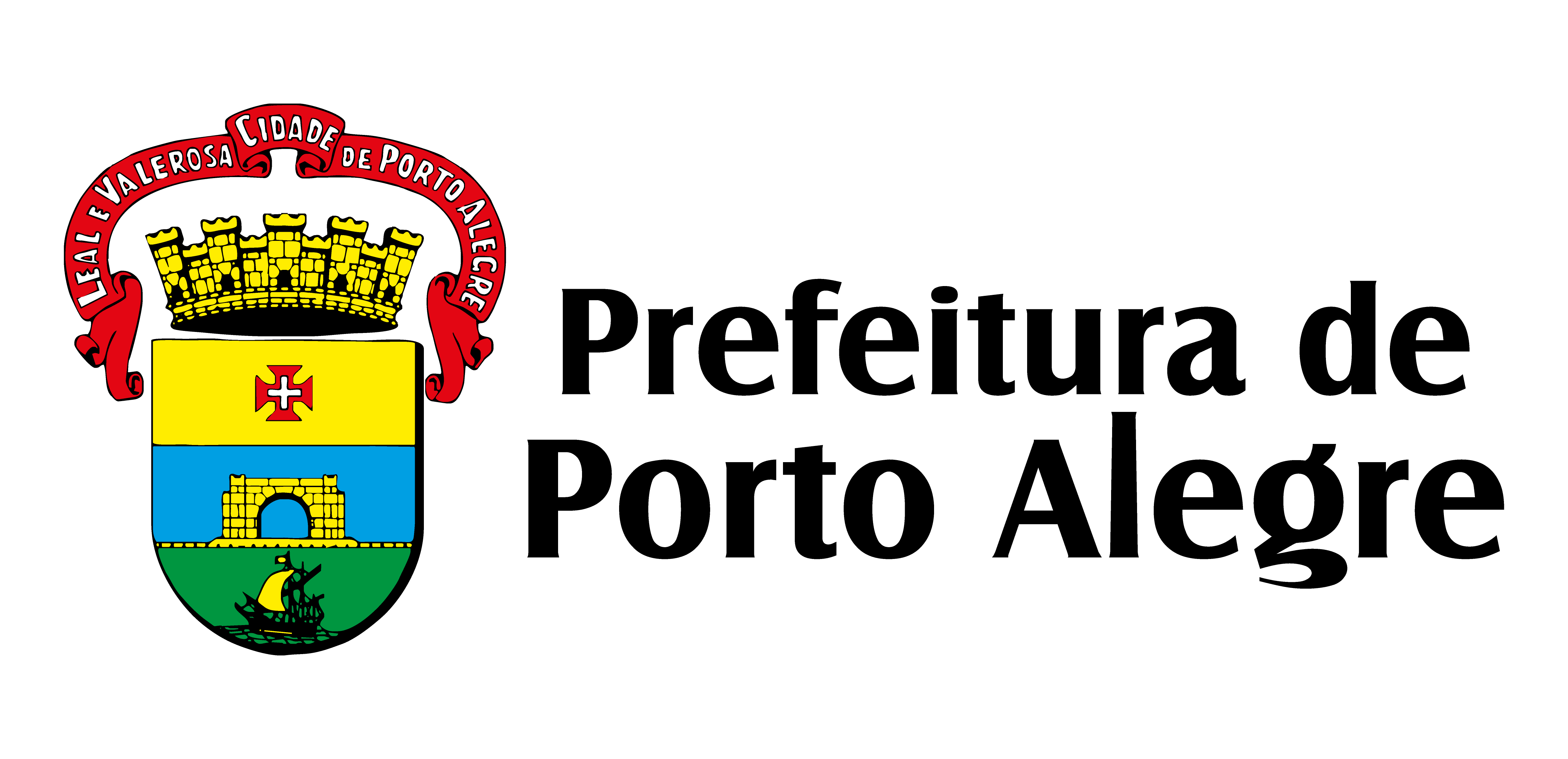 PLANO PREVIDENCIÁRIOResultado da Avaliação Atuarial – 2016
(2.140.015.668,38)
Reserva Matemática Benefícios a Conceder
(113.147.914,27)
Reserva Matemática Benefícios Concedidos
Passivo Total ( a )
(2.253.163.582,65)
Ativos do Plano ( b )
1.440.043.964,30
Compensação Financeira Líquida a  receber ( c )
316.570.840,88
Resultado Atuarial Deficitário ( a + b + c )
(496.548.777,47)
*Valores em R$
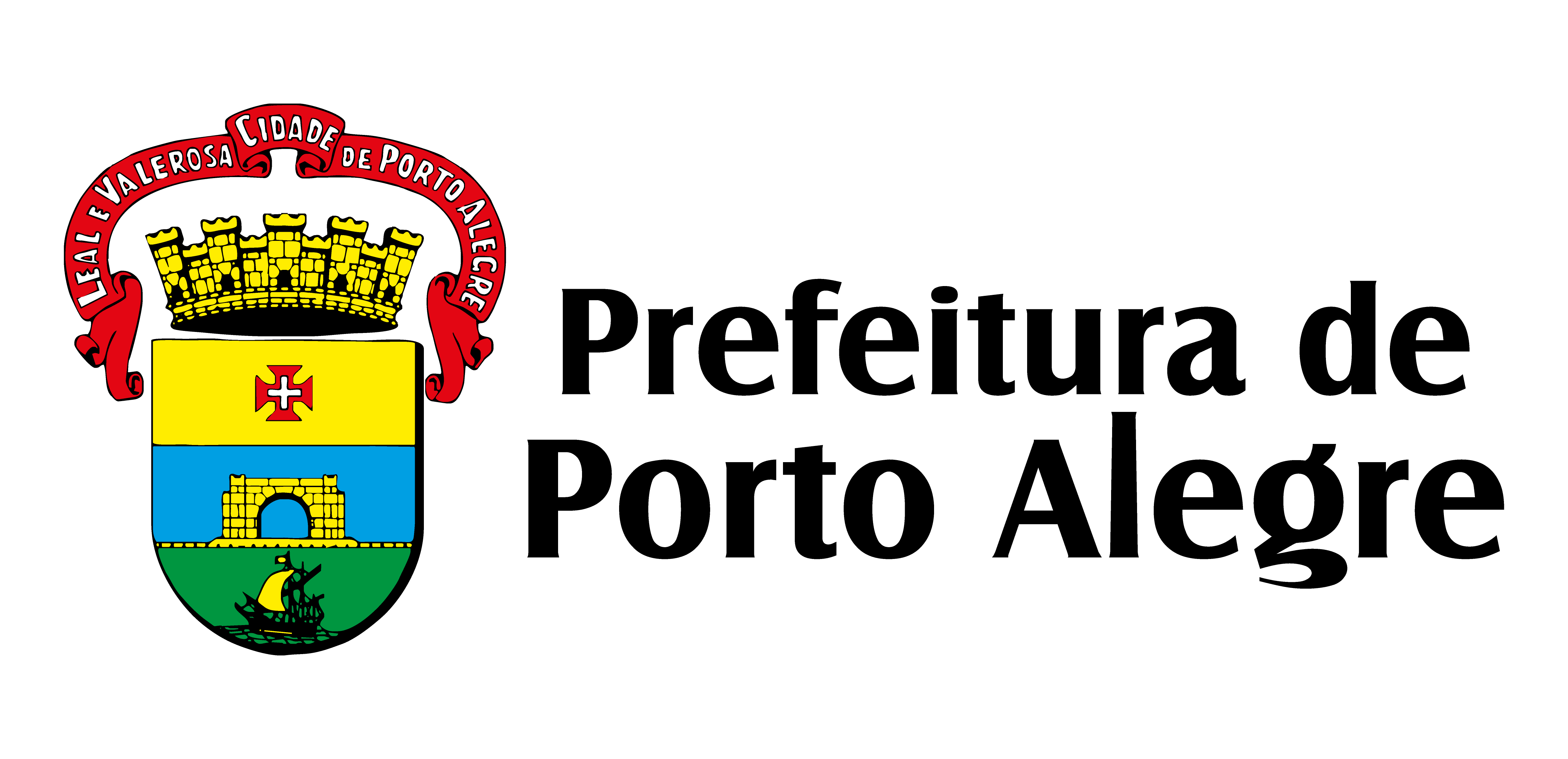 Comparativo dos Resultados das Avaliações Atuariais
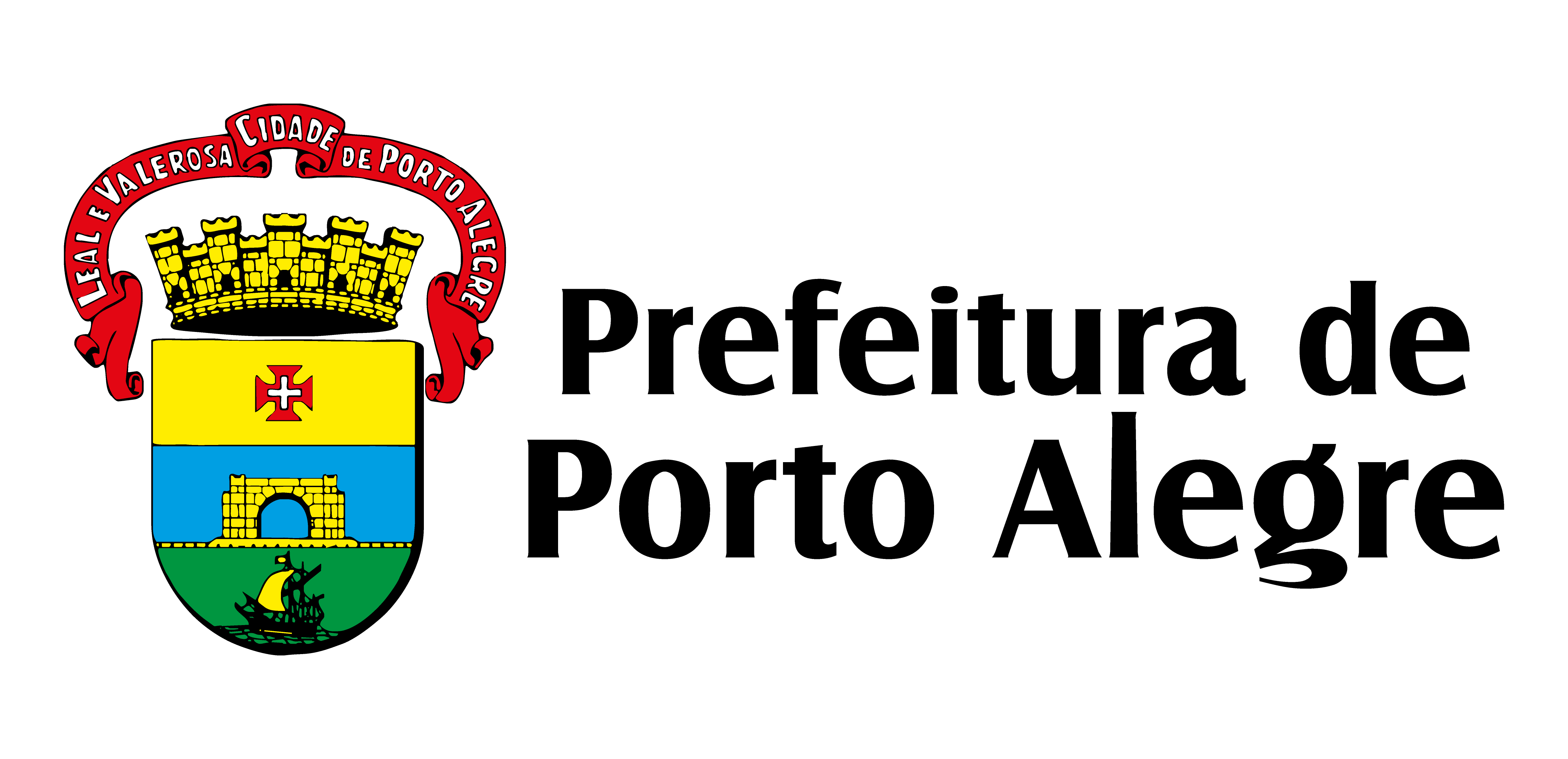 Plano PrevidenciárioProjeção 2017 – 2030
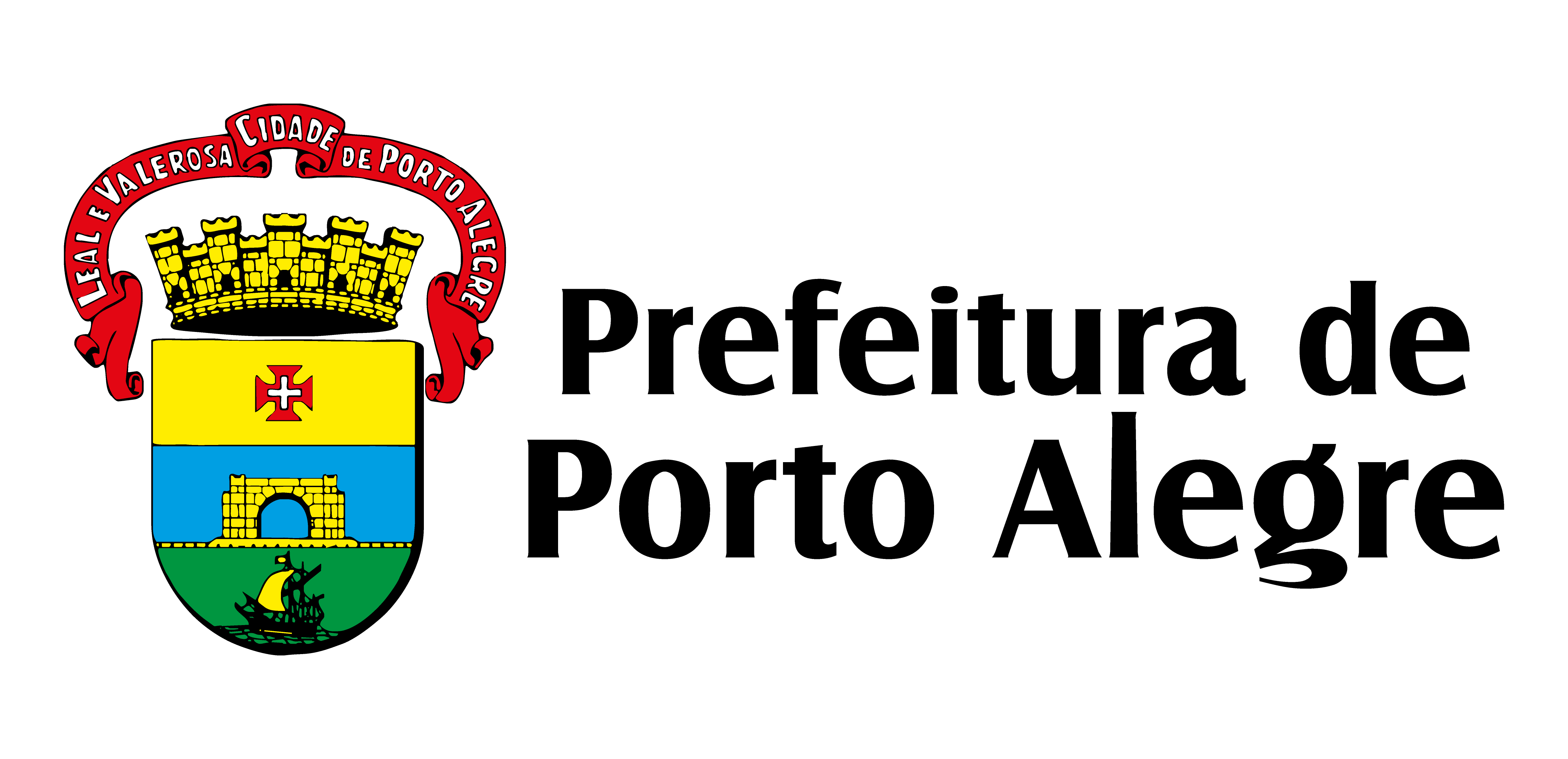 PLANO FINANCEIROProjeção 2017 - 2030
Obs.: A projeção de novos aposentados considera que todos os servidores que cumprirem os  requisitos vão se aposentar de fato. O número de 2.601 para 2017 está somando os servidores que  estão em abono permanência e podem solicitar o benefício a qualquer momento.
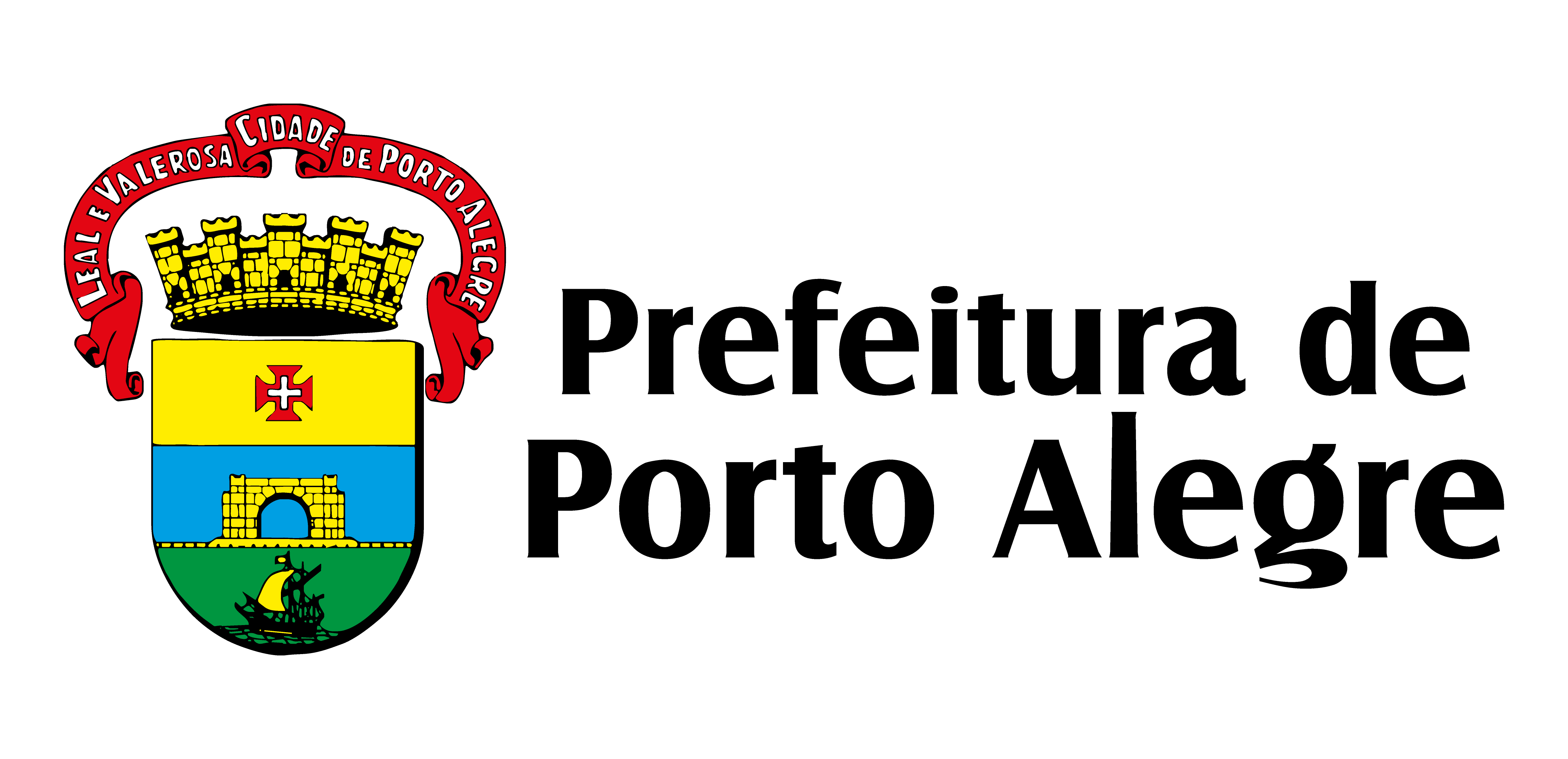 Iniciativas para Redução do Déficit de POA
Aumento da alíquota social de 11% para 14% (a contar de 13/12/2017)
Redução da taxa de administração de 2% ao mês para 1,5% ao mês (ago/ 2017)
Projeto de lei para a criação da Previdência Complementar no Município
Projeto e lei adequando a concessão de pensão por morte ao que vem sendo feito no RGPS (Lei Federal 13.135/15)
Projeto de lei adequando as regras e concessão de vantagens que irão incorporar ao benefício à aposentadoria
Projeto de lei de incentivo à permanência – não é o Abono Permanência
Comitê de investimentos qualificado

LC 831/18 que autoriza o Executivo a transferir bens imóveis ao Previmpa para a cobertura do déficit atuarial nos limites da lei.
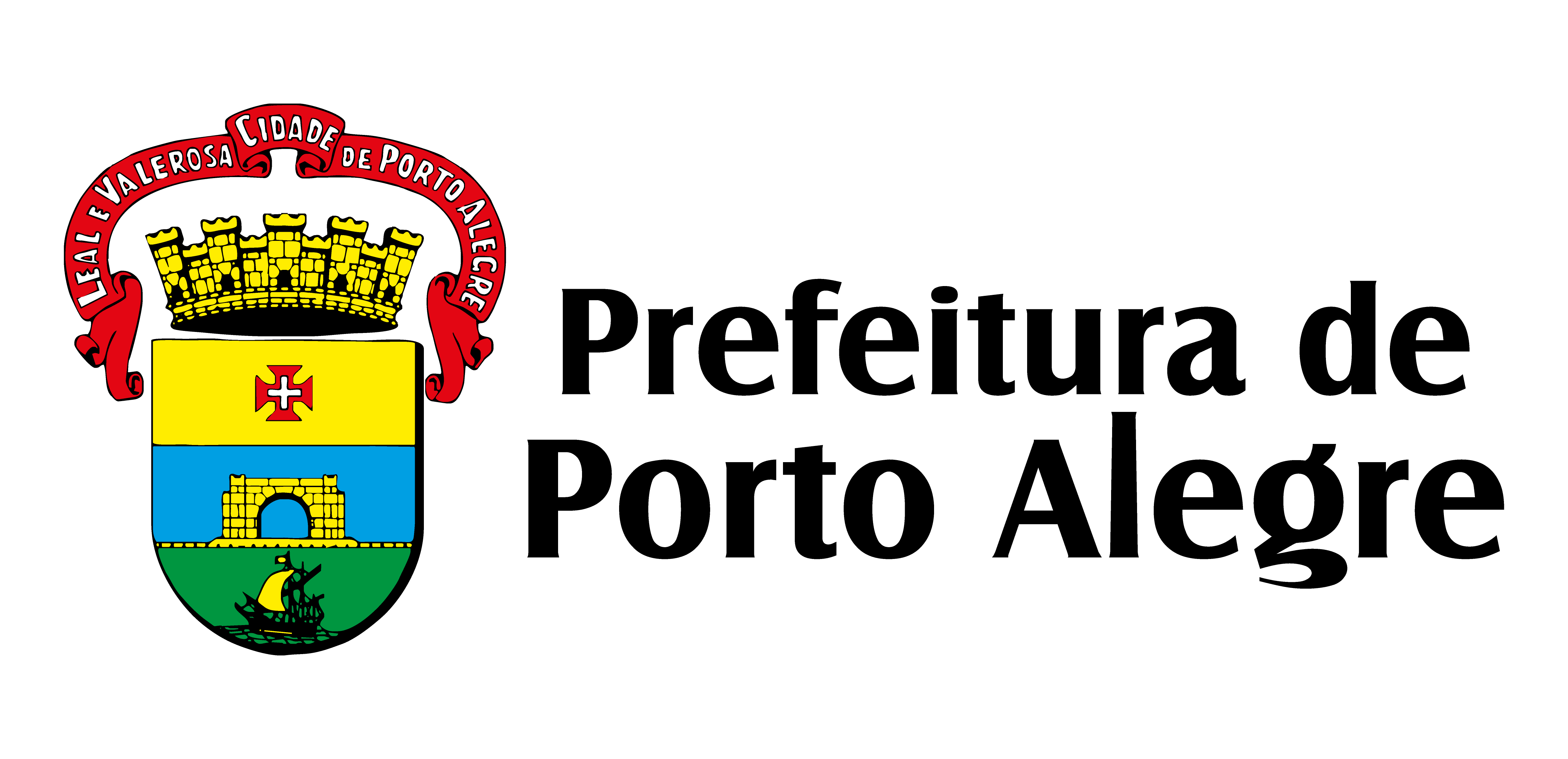 A experiência no IPERGS
Principais realizações  
Comissão de Sindicância Previdenciária Permanente com cancelamento de 57 pensões de filhas solteiras -  economia  estimada de R$ 70 milhões, além de outras 190 em investigação com a Polícia.
Regulamentação dos Fundos Previdenciários de Capitalização, quanto a concessão de benefícios e ressarcimentos de auxílio-doença, salário-maternidade e auxílio-reclusão.
Criação do Comitê de Investimentos.
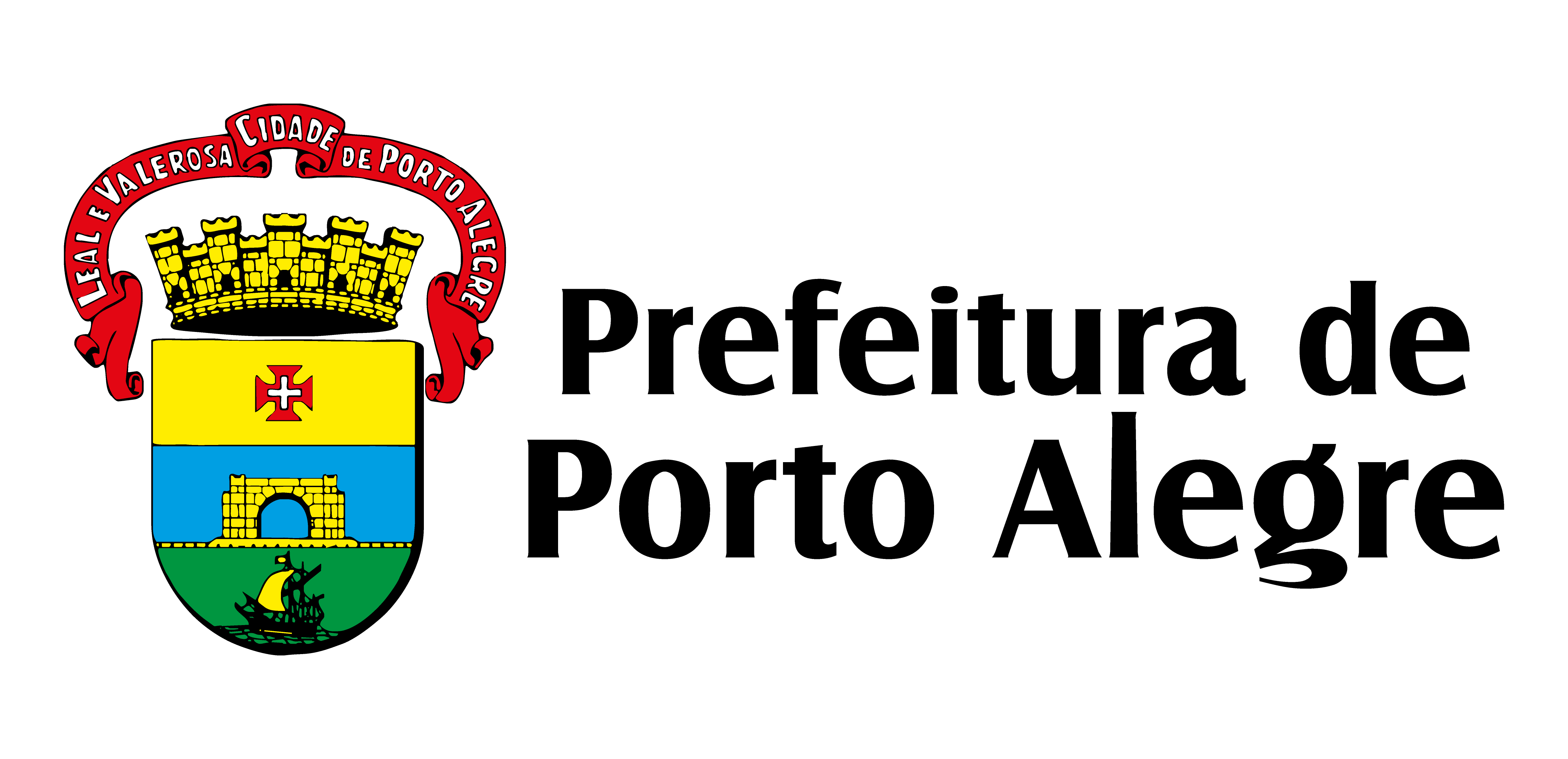 A experiência no IPERGS
Convênio com Receita Federal acesso I.R e CNPJ
BI previdenciário
Boletim Previdenciário Virtual
Folha de pagamento das pensões no RHE
Atuação sistemática Controle Interno (CAGE, TCE)
Previdência Complementar: RS-Prev
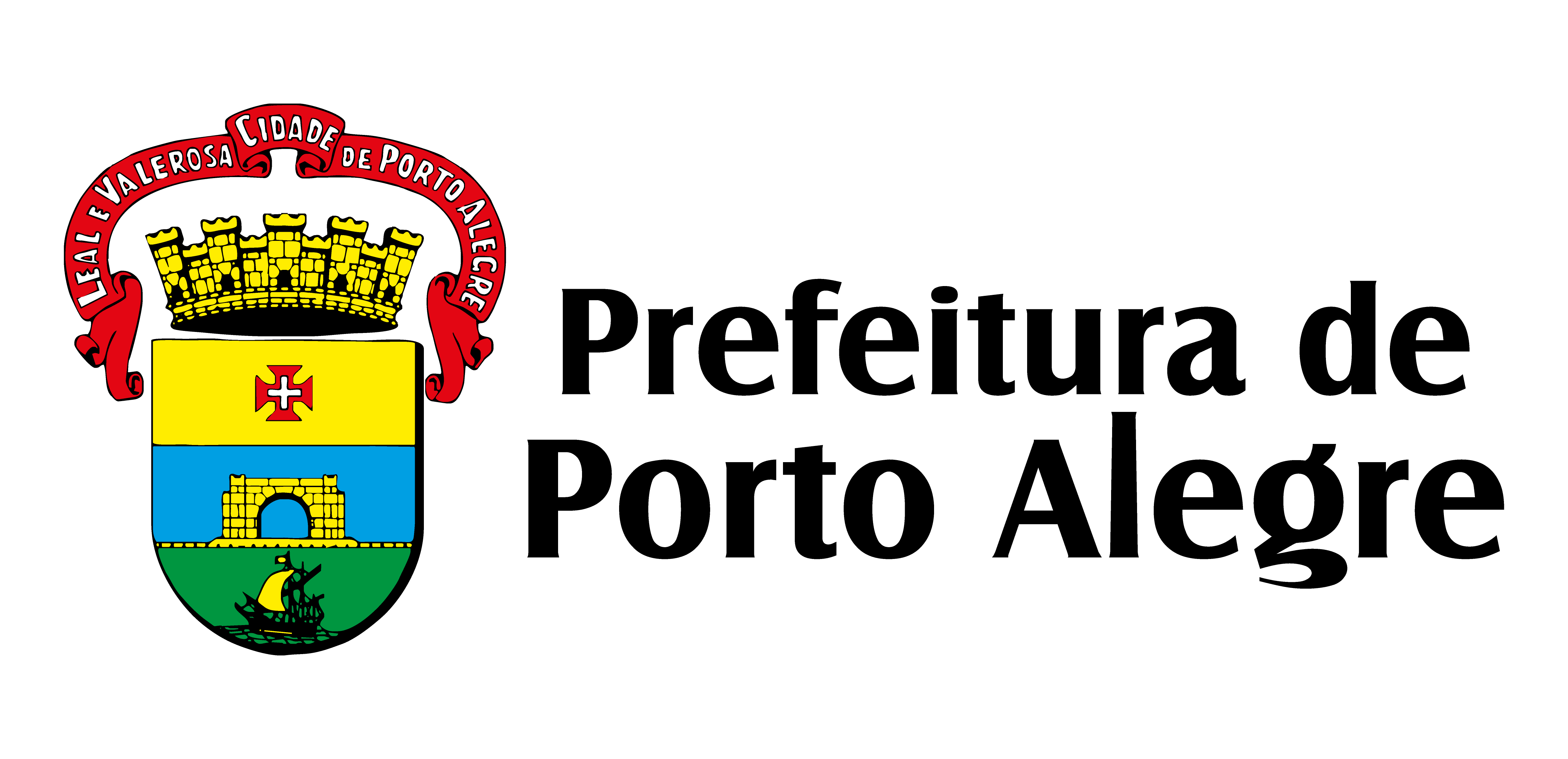 Práticas de Compliance
Credenciamento prévio de Gestores, Administradores e Fundos de Investimento
Reuniões quinzenais do Comitê de Investimento
Transparência nas informações dos fundos de investimento através de site  
Publicação das atas de reunião do Comitê de Investimento
Publicação dos formulários de aplicação e resgate, conforme modelo do Ministério da Previdência
Publicação das Políticas Anuais de Investimentos 
Acompanhamento gerencial diário
Efetiva participação em Assembleias dos Fundos de Investimentos
Reuniões técnicas com agentes financeiros oficiais para análise de cenário econômico
Cadastros previdenciários atualizados
Recadastramento de beneficiários de forma regular
Capacitação e certificação profissional de equipes técnicas
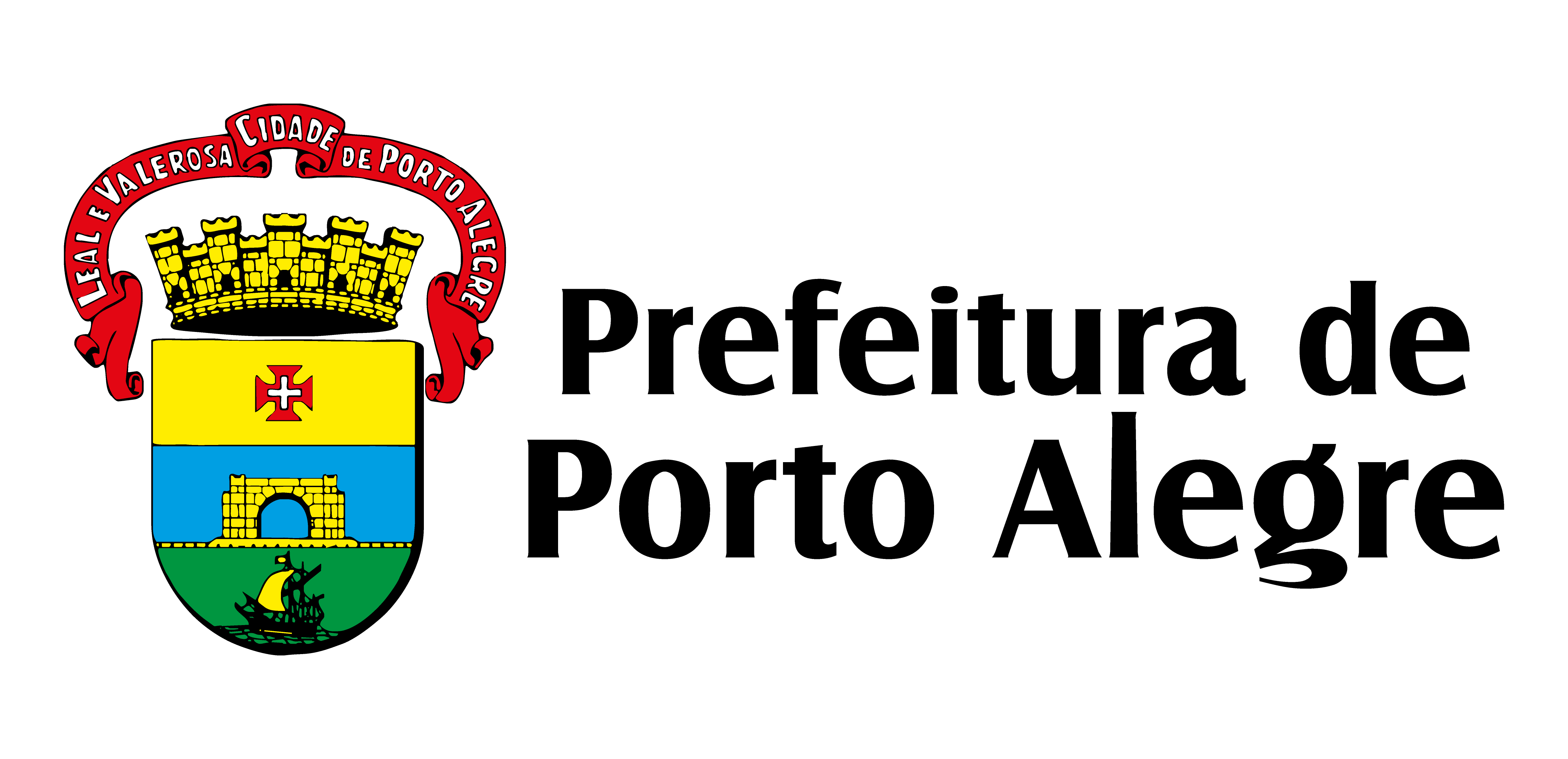 Perspectivas e Tendências
Implantação da taxa de administração do RPPS (aprovado)
Revisão da legislação da concessão de pensões (aprovado)
Plano de amortização do déficit atuarial por aporte de imóveis
Revisão da legislação federal das carreiras especiais
Lei de responsabilidade previdenciária
Convergência entre os RPPS e RGPS
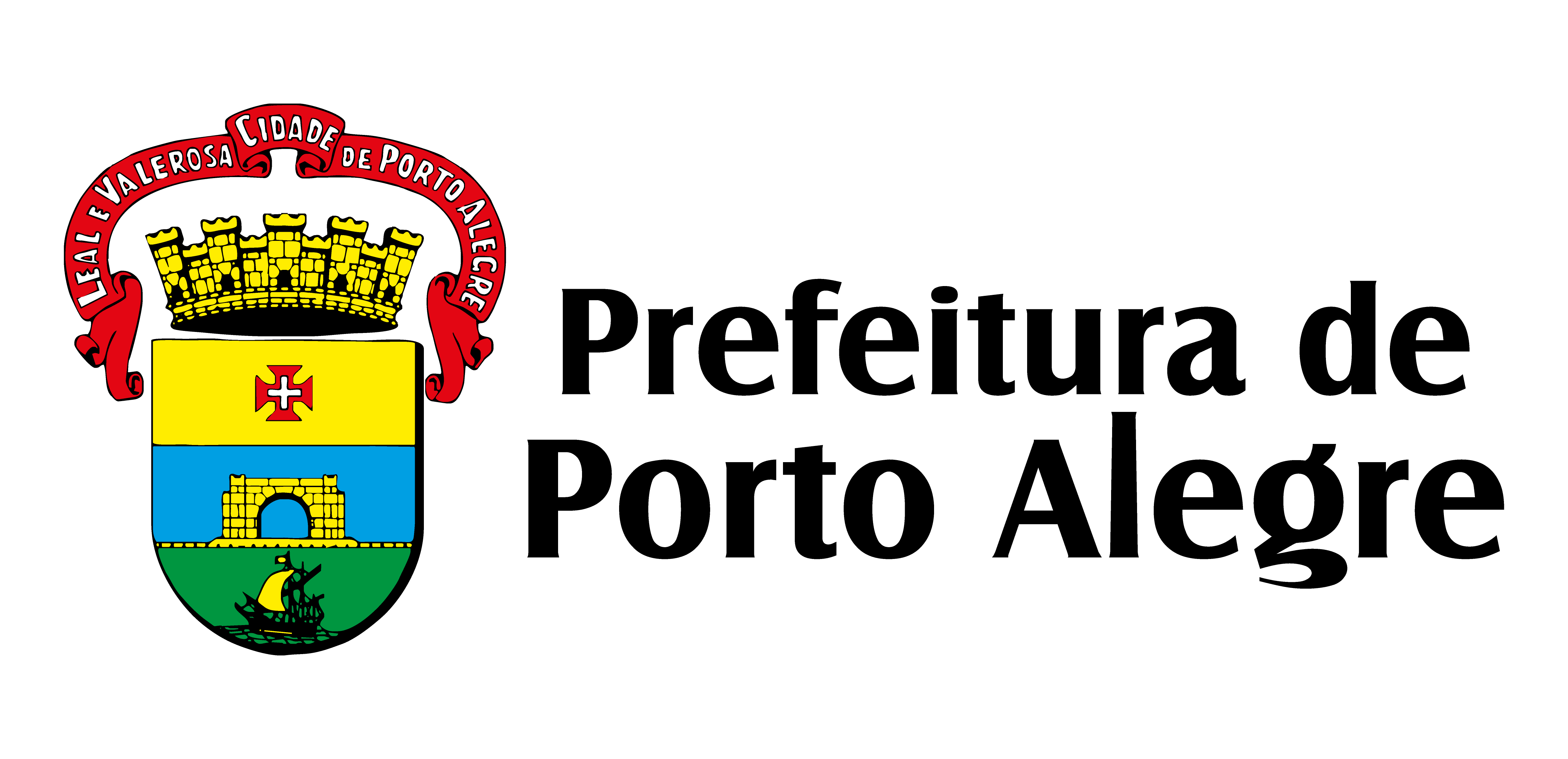 Perspectivas e Tendências
Maior especialização da estrutura administrativa. 
Atualização tecnológica contínua e capacitação de servidores.
Fortalecimento do controle social na construção da sustentabilidade de longo prazo com equilíbrio atuarial.
Busca de fontes alternativas de financiamento do déficit previdenciário legado do regime financeiro.
Revisão da legislação nociva ao equilíbrio atuarial de longo prazo.
Estabelecimento do princípio da proporcionalidade de benefícios X contribuição X idade mínima de aposentadoria.
Consolidação do Gestor Único Previdenciário do RS.
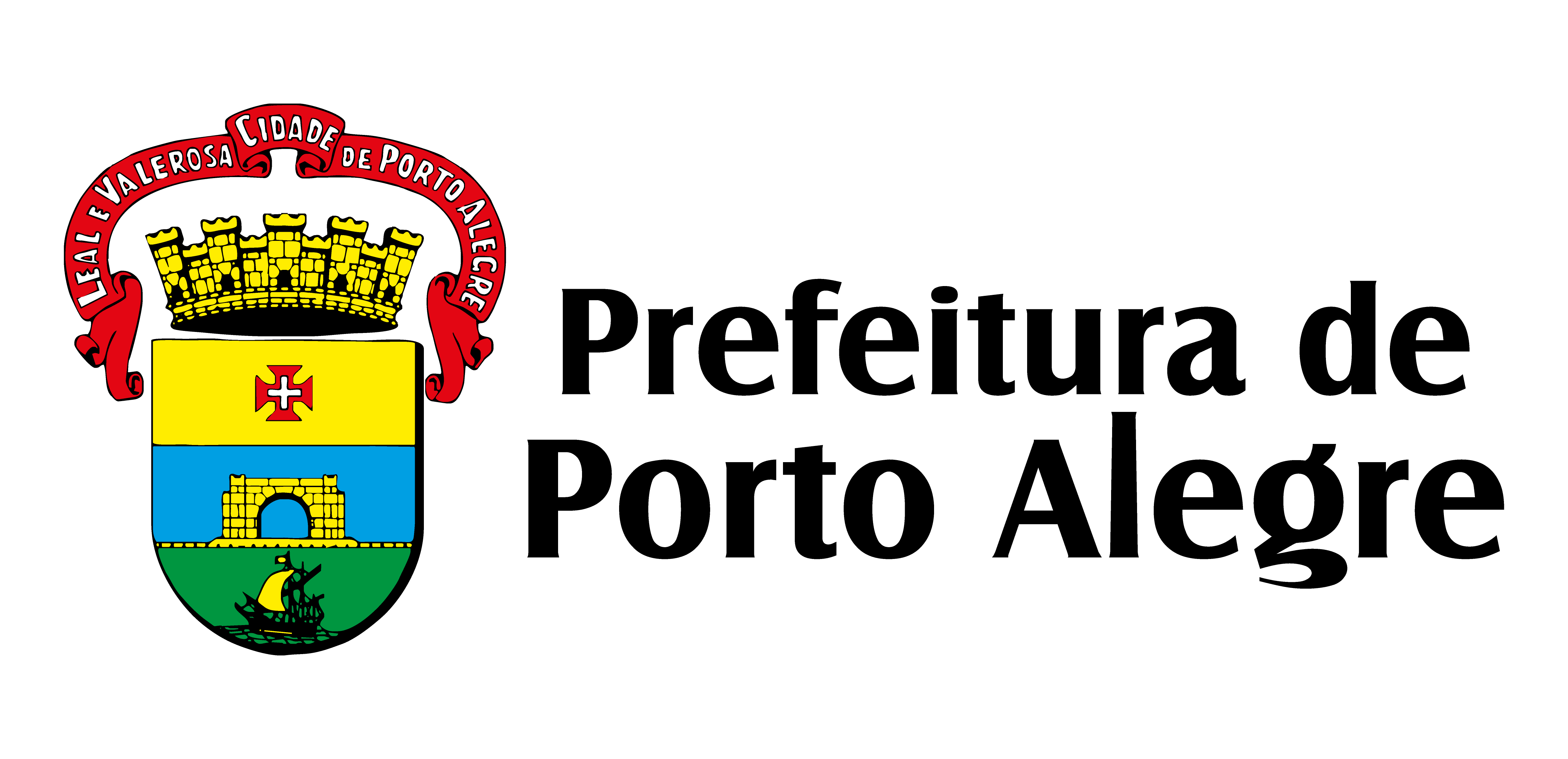 Conclusões
Adequação da alíquota previdenciária até 14%
Migração do RGPS para RPPS
Implantação da Previdência Complementar  
Implantação da taxa de administração do RPPS
Revisão da legislação da concessão de pensões – Lei 13.135/15
Plano de amortização do déficit atuarial – lei específica
Revisão da legislação das carreiras especiais na atividade
Consolidação de gestor único do RPPS
Projeto de lei de incentivo à permanência 
Comitê de investimentos
Certificação profissional das equipes técnicas paritárias
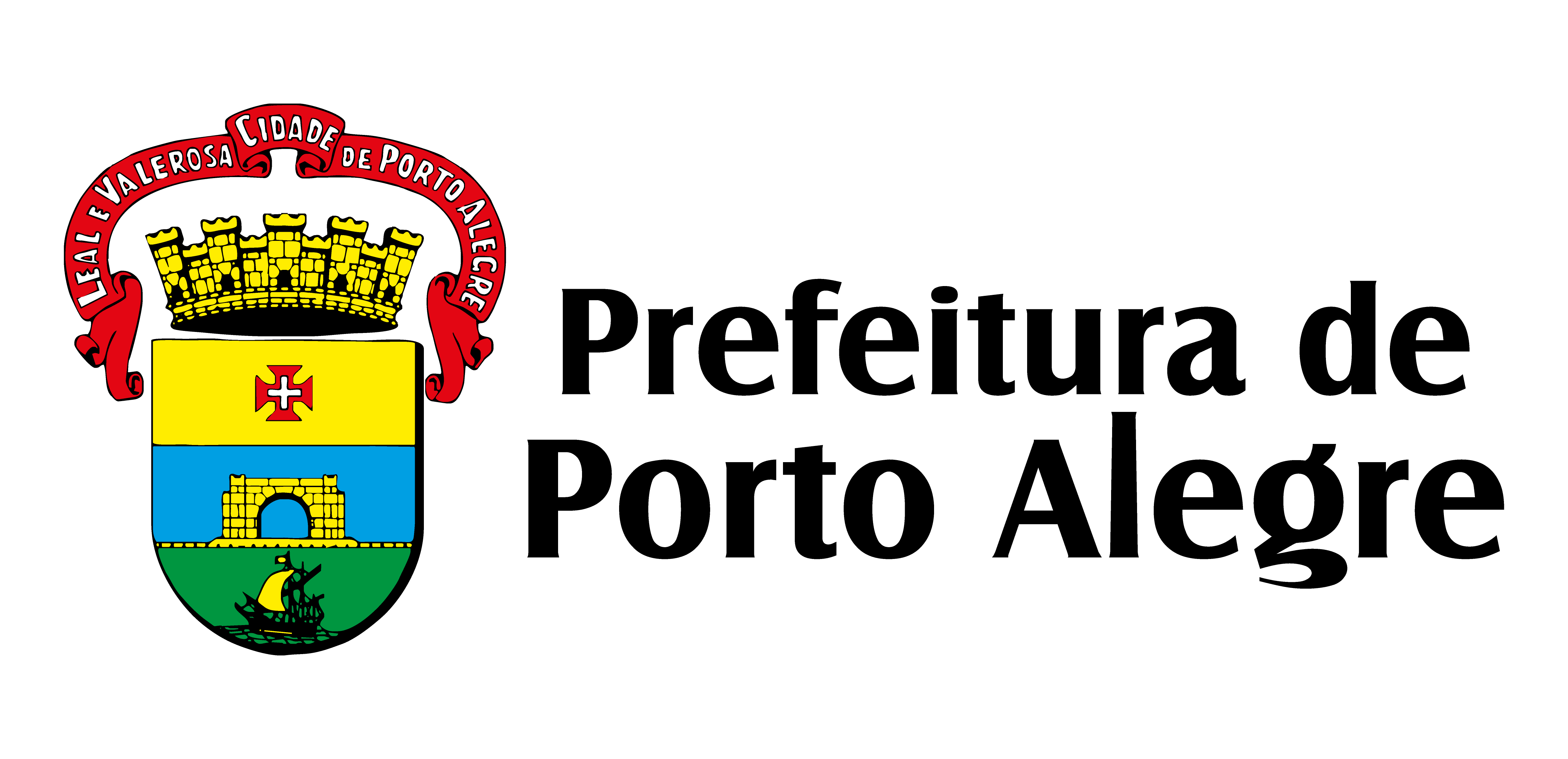 Conclusões
Foco no equilíbrio atuarial e sustentabilidade econômico-financeira
Revisão da legislação vigente nociva ao equilíbrio atuarial de longo prazo
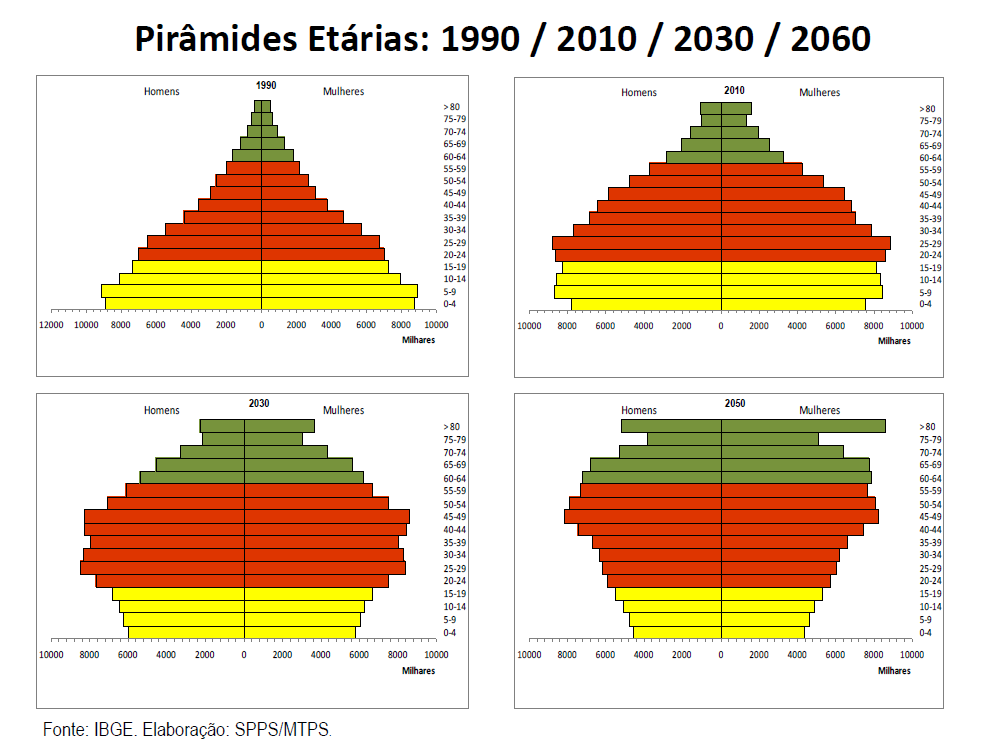 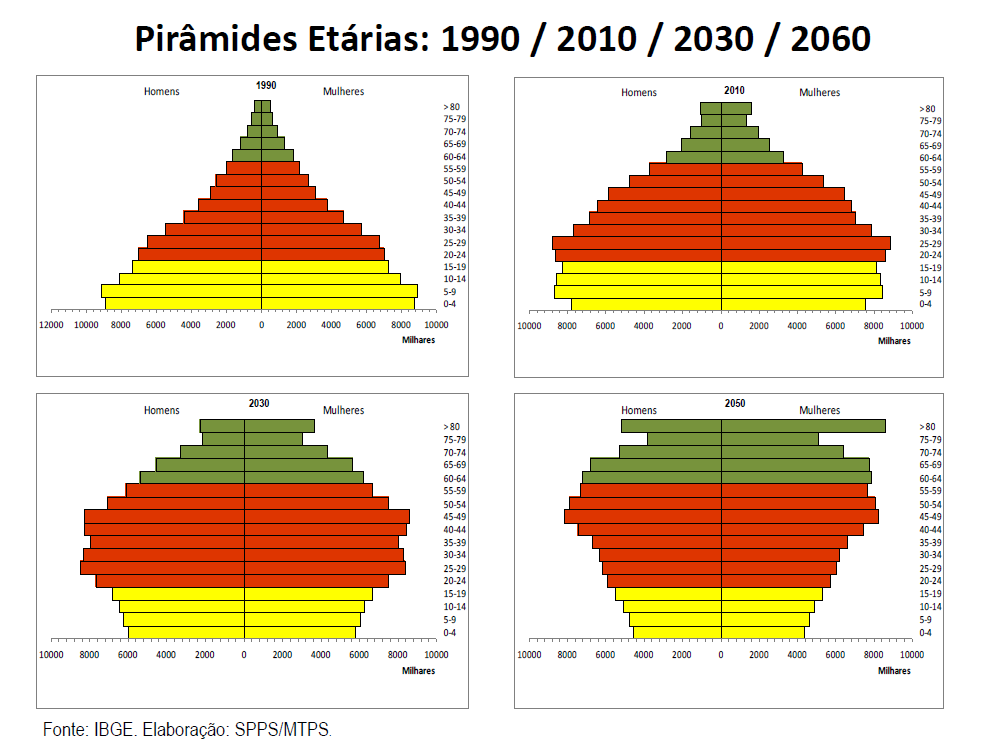 Fonte: IBGE. Elaboração: SPPS/MTPS
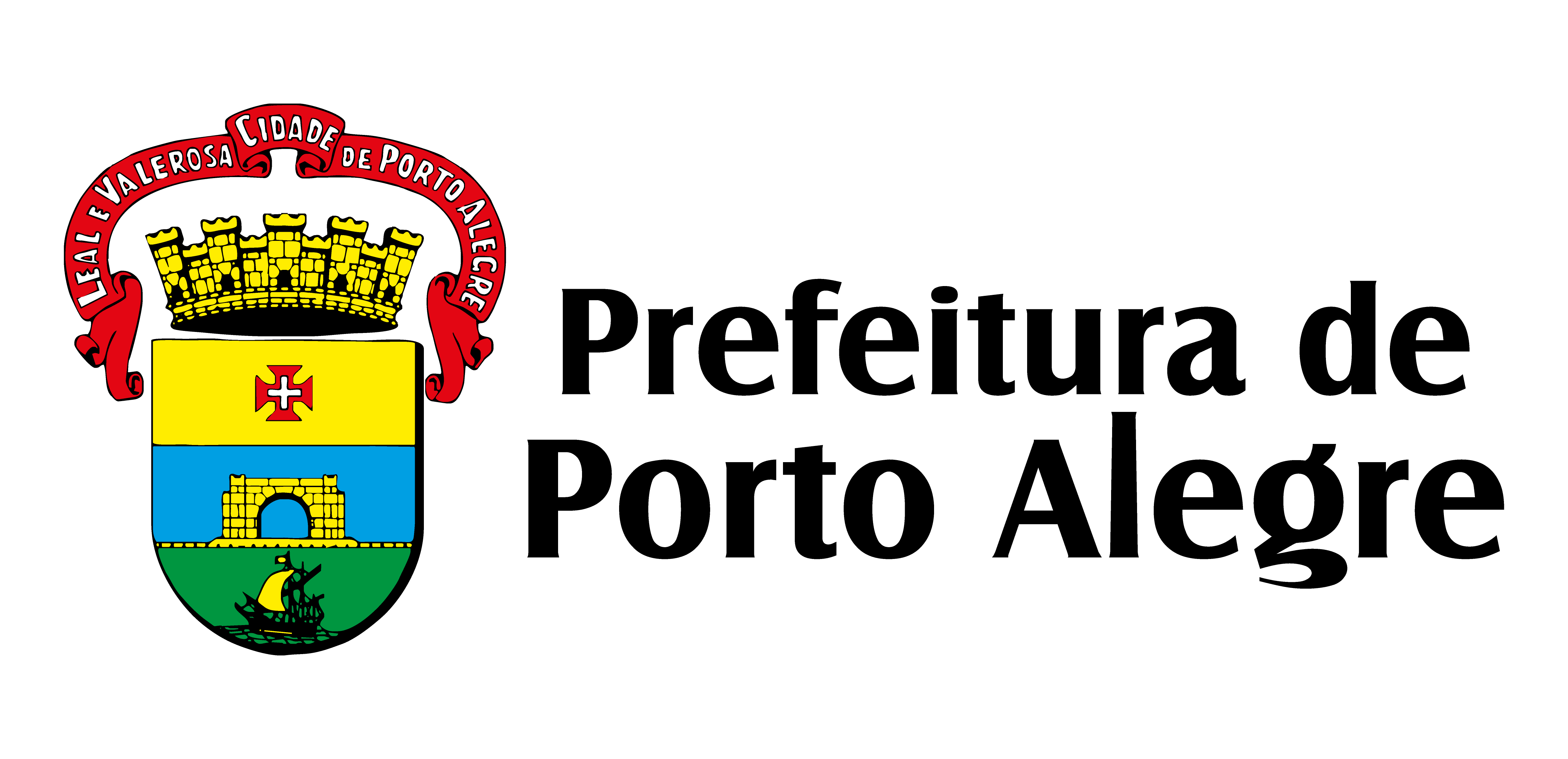 “O futuro do Brasil está nas mãos de todos nós que fizemos gestão. É preciso trabalhar para o desenvolvimento e sustentabilidade das políticas públicas, com a busca permanente pela qualidade. É hora de repensar ações públicas e privadasem favor da coletividade”.
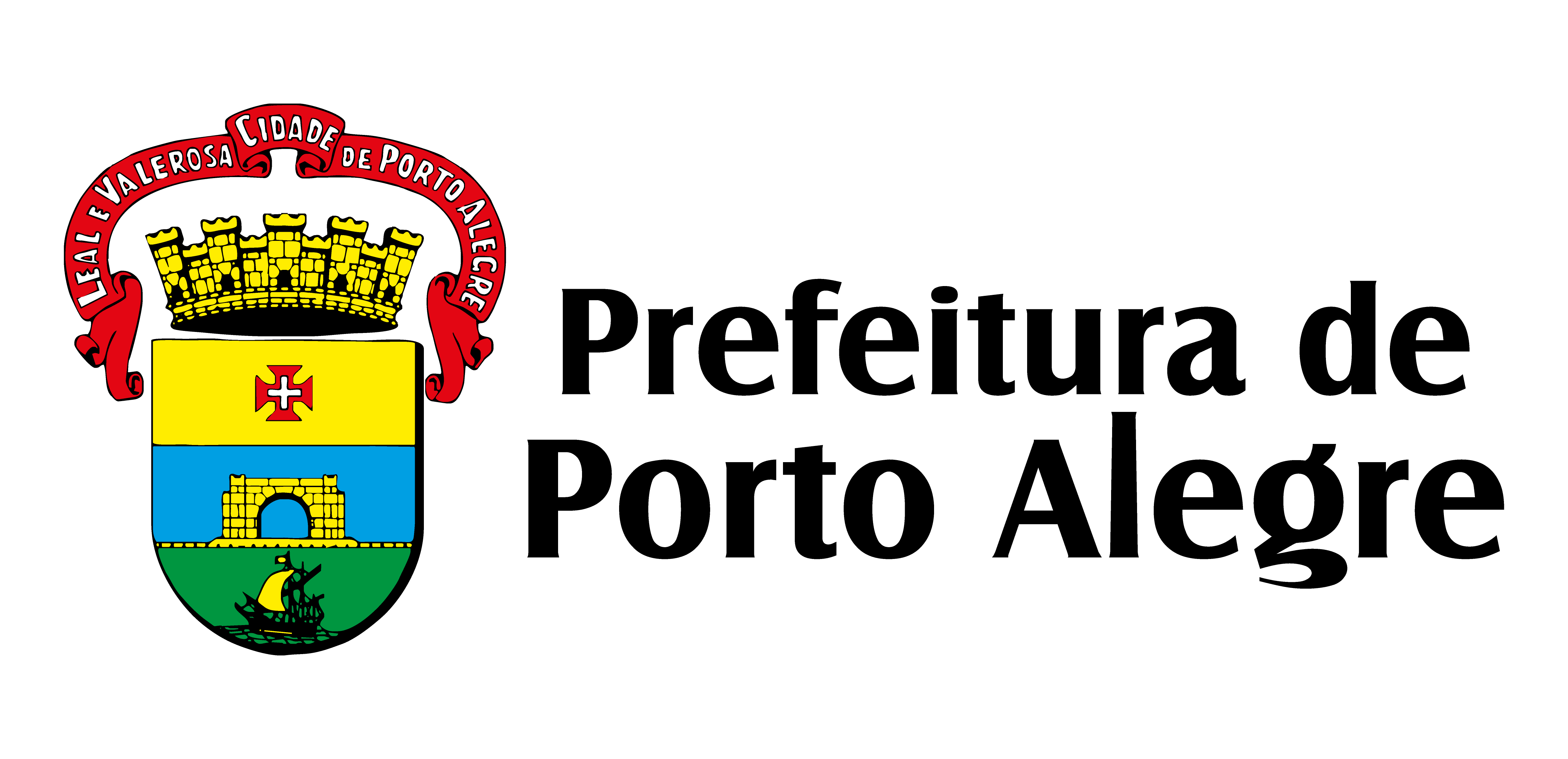 Muito obrigado!
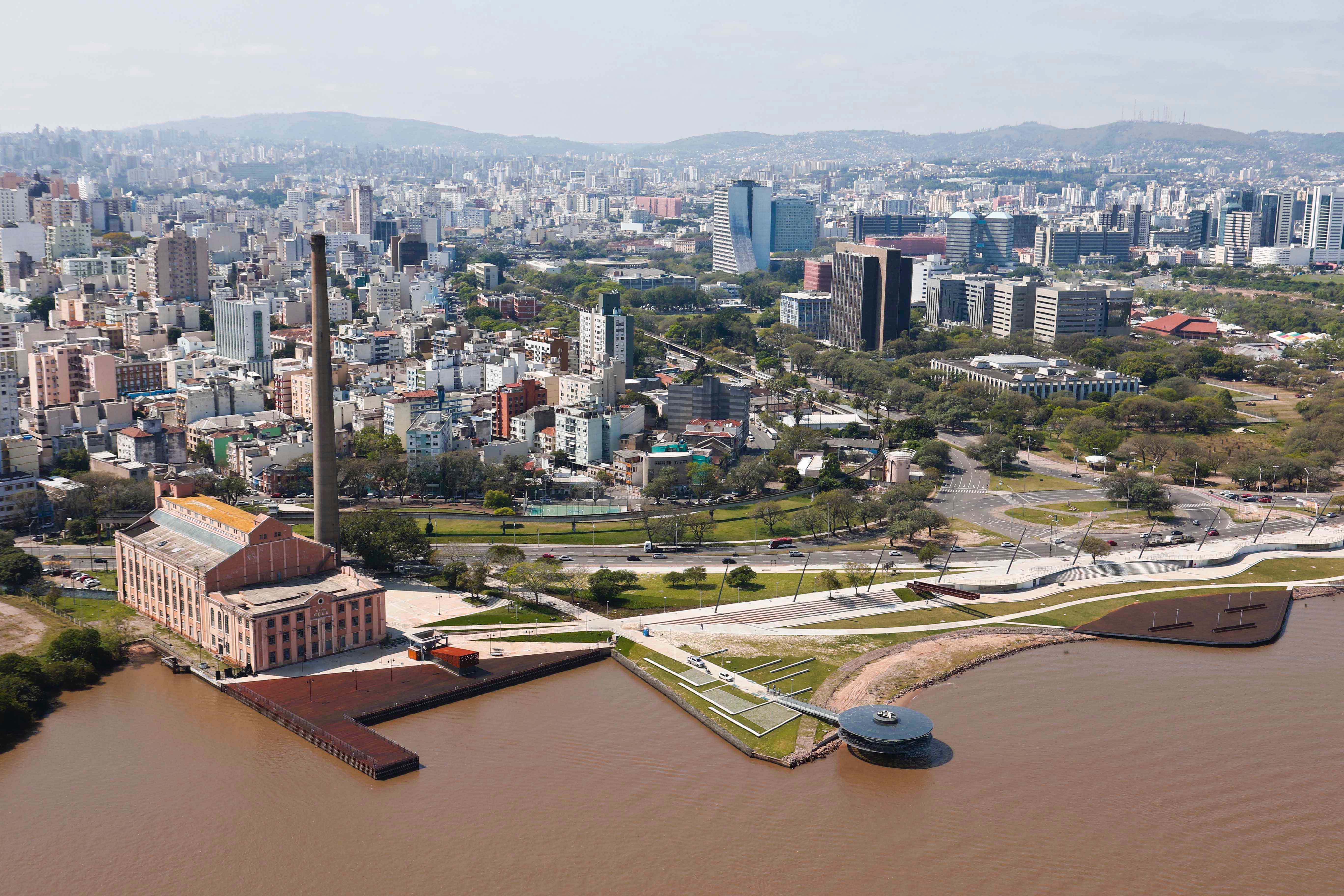 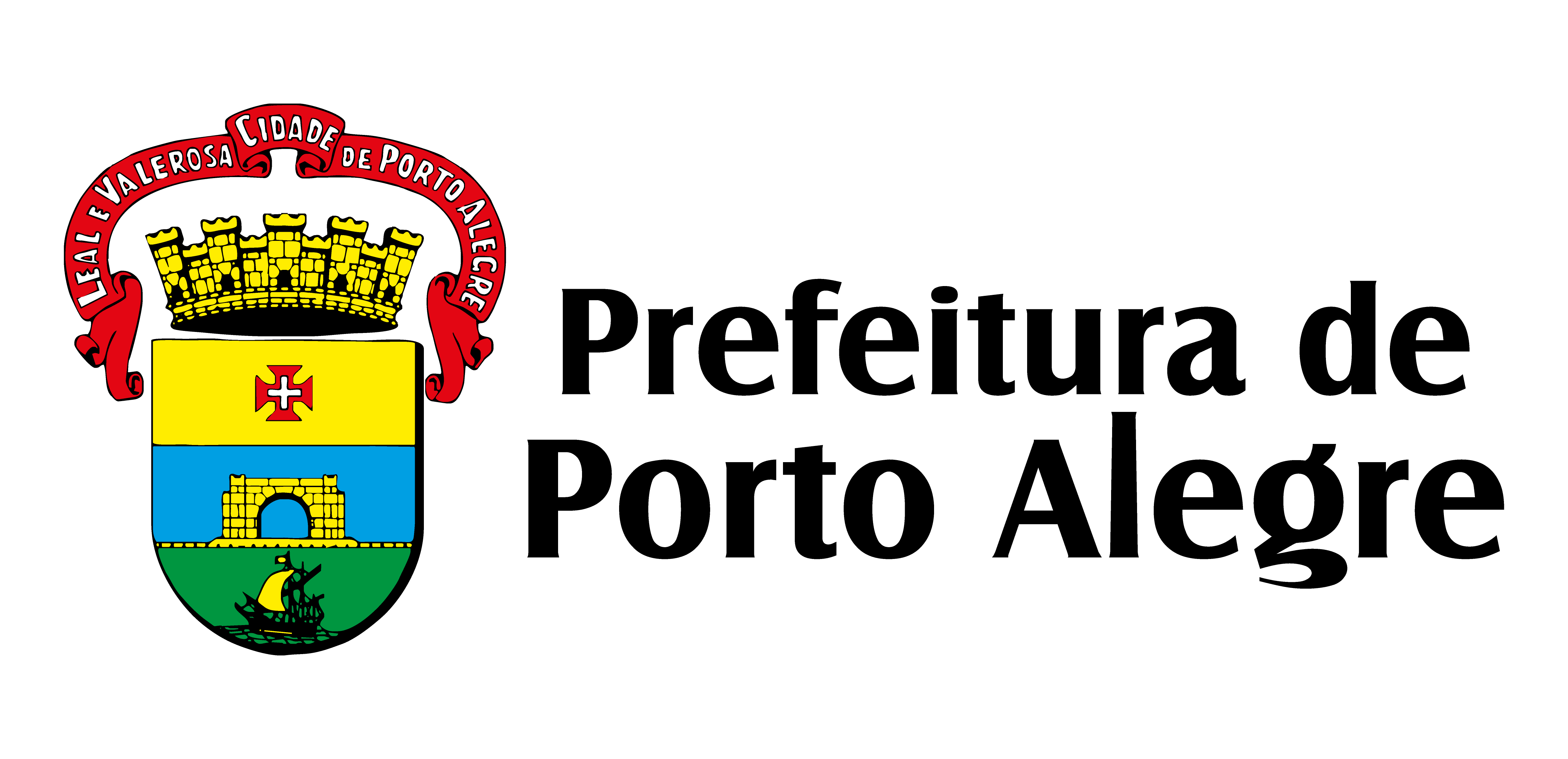